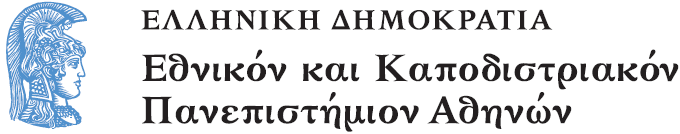 Πρακτική Άσκηση σε σχολεία της δευτεροβάθμιας εκπαίδευσης
Ενότητα 7 : Επιχειρηματολογία και απόδειξη στη διδασκαλία των μαθηματικών

Δέσποινα Πόταρη
Σχολή Θετικών επιστημών
Τμήμα Μαθηματικό
Πρακτική Άσκηση σε σχολεία της δευτεροβάθμιας εκπαίδευσης
Δέσποινα Πόταρη
Η απόδειξη στη Διδακτική των Μαθηματικών
Υπάρχει μια εξέλιξη στη σημασία της έννοιας της απόδειξης (Ευκλείδεια γεωμετρία, επίλυση προβλήματος, κατασκευαστικές θεωρήσεις, ρόλος της τεχνολογίας)
Η απόδειξη ως μορφή επικοινωνίας
Η απόδειξη ως εργαλείο κατανόησης
Η απόδειξη το αποτέλεσμα μιας διαδικασίας όπου οι μαθητές δημιουργούν εικασίες και τις ελέγχουν
Ερωτήματα γύρω από την απόδειξη (1/3)
Μαθηματικοί παράγοντες
Τι είναι η απόδειξη και ποια η λειτουργία της;
Πως οι αποδείξεις κατασκευάζονται, επαληθεύονται και γίνονται αποδεκτές στη μαθηματική κοινότητα;
Ποιες είναι κάποιες από τις κριτικές φάσεις στην ανάπτυξη της απόδειξης στην ιστορία των μαθητών;
Ερωτήματα γύρω από την απόδειξη (2/3)
Γνωστικοί παράγοντες
Ποιες είναι οι αντιλήψεις των μαθητών για την απόδειξη
Ποιες είναι οι δυσκολίες των μαθητών στην απόδειξη
Που οφείλονται οι δυσκολίες αυτές
Ερωτήματα γύρω από την απόδειξη (3/3)
Διδακτικοί – πολιτισμικοί παράγοντες
Γιατί διδάσκουμε απόδειξη;
Πώς πρέπει να διδάξουμε την απόδειξη;
Ποιες οι αποδείξεις κατασκευάζονται, επαληθεύονται και γίνονται δεκτές στην τάξη;
Ποιες είναι οι βασικές φάσεις στην ανάπτυξη της απόδειξης για το μαθητή και την τάξη ως κοινότητα;
Ποιο περιβάλλον στην τάξη υποστηρίζει την ανάπτυξη της έννοιας της απόδειξης για τους μαθητές; Τι είδους αλληλεπιδράσεις; Τι είδους δραστηριότητες;
Η έρευνα πάνω στην απόδειξη
Μελέτη των πεποιθήσεων των μαθητών για την απόδειξη και των γνωστικών τους σχημάτων
Μελέτη των κοινωνικών παραγόντων και πως μπορούμε να φτιάξουμε περιβάλλοντα μάθησης που οι μαθητές να επιχειρηματολογούν και να αναγνωρίζουν τι σημαίνει αποδεκτή μαθηματική αιτιολόγηση
Έμφαση στη λογική δομή της απόδειξης
Η απόδειξη ως ένα έργο επίλυσης προβλήματος
Στην απόδειξη μιας πρότασης ο μαθητής έχει όπως και στο πρόβλημα μια σειρά από δεδομένα (αξιώματα, θεωρήματα, προτάσεις, ορισμούς) και του ζητείται να επιλέξει τι είναι κατάλληλο ώστε να φτάσει σε κάποιο συμπέρασμα
Διαφορετικές προσεγγίσεις απόδειξης που οι φοιτητές χρησιμοποιούν
Διαδικαστικές αποδείξεις
Να αποδειχθεί ότι η ακολουθία (ν-1)/ν συγκλίνει στο 1
Η φοιτήτρια παίρνει τις σημειώσεις της κοιτά σε μια παρόμοια απόδειξη, παίρνει την απόλυτη τιμή της διαφοράς (ν-1)/ν -1 τη θέτει μικρότερη του ε και υπολογίζει την τιμή του Ν
Η φοιτήτρια δεν μπορεί να απαντήσει γιατί η συγκεκριμένη απόδειξη εξασφαλίζει τη σύγκλιση της ακολουθίας.
Η κατανόηση της για τα όρια και τις ακολουθίες πολύ περιορισμένη
Τι μαθαίνει ένας μαθητής από μια διαδικαστική απόδειξη;
Ασκείται σε μια τεχνική απόδειξης που τελικά την εφαρμόζει σε ένα εύρος περιπτώσεων
Δεν μπορεί όμως να κατανοήσει γιατί η απόδειξη εγκυροποιεί την πρόταση
Δεν κατανοεί τις έννοιες που εμπλέκονται στην απόδειξη
Ανάλογες διαδικασίες βλέπουμε στην επίλυση προβλήματος όπου μετατρέπεται σε μια αλγοριθμική άσκηση
Συντακτική απόδειξη
Λογικός χειρισμός μαθηματικών προτάσεων χωρίς διαισθητική αναφορά στις εμπλεκόμενες έννοιες
Δίνονται οι ορισμοί μιας αύξουσας συνάρτησης και ο ορισμός του ολικού μεγίστου μιας συνάρτησης. Η φοιτήτρια αποδεικνύει ότι μια αύξουσα συνάρτηση δεν έχει ολικό μέγιστο
Αποδεικνύει την παραπάνω πρόταση με την απαγωγή σε άτοπο χρησιμοποιώντας τους τυπικούς ορισμούς χωρίς άλλες αναπαραστάσεις
Δεν μπορεί να φανταστεί τι συμβαίνει πέρα από τις λογικές συνεπαγωγές
Ευκαιρίες μάθησης από την παραγωγή μιας συντακτικής απόδειξης
Ευχέρεια να εφαρμόζει κανόνες και θεωρήματα
Να βλέπει το θεώρημα ως το αποτέλεσμα λογικών συλλογισμών πάνω σε ισχύουσες προτάσεις
Να αναπτύσσει στρατηγική γνώση (π.χ. πότε χρησιμοποιούμε την απαγωγή σε άτοπο)
Δεν έχουν οι μαθητές μια κατανοητή εξήγηση γιατί ισχύει η πρόταση που αποδεικνύουν
Σημασιολογική απόδειξη
Η εμφάνιση άτυπων και διαισθητικών αναπαραστάσεων των σχετικών εννοιών για να εξηγήσουν γιατί μια πρόταση που έχουν αποδείξει ισχύει.
Να αποδείξουν ότι η ακολουθία 1,0,1,0,1,0 … δεν συγκλίνει
Φτιάχνει μια γραφική αναπαράσταση της ακολουθίας. Σχεδιάζει μια λωρίδα με άκρα ψ=0 και ψ=1. Λέει ότι αν την κάνω πολύ λεπτή δεν θα είναι και οι δύο τιμές της ακολουθίας μέσα στη ζώνη
Επιλέγει ε = 1/3, περιγράφει τη ζώνη και μιλά ότι αν οι περιττοί όροι βρίσκονται στη ζώνη, οι άρτιοι δεν θα βρίσκονται
Δίνει μια τυπική απόδειξη
Ευκαιρίες μάθησης για την παραγωγή μιας σημασιολογικής απόδειξης (1/2)
Αναπαραστάσεις τυπικών μαθηματικών εννοιών
Παρουσιάζουν μια διαισθητική πρόταση γιατί κάτι που αποδεικνύεται ισχύει.
Ευκαιρίες μάθησης για την παραγωγή μιας σημασιολογικής απόδειξης (2/2)
Τι μας λέει η παραπάνω κατηγοριοποίηση των αποδεικτικών μεθόδων που οι φοιτητές χρησιμοποιούν στη διδασκαλία της απόδειξης;
Η μαθηματική απόδειξη στο Λύκειο
Η γενίκευση και ο έλεγχος των γενικεύσεων μέσα από την δημιουργία εικασιών και αποδείξεων είναι σημαντικό στα μαθηματικά
Οι ίδιοι οι μαθηματικοί ερευνητές αποδίδουν δευτερεύουσα σημασία στην αυστηρή απόδειξη
Η στροφή στο ρόλο της μαθηματικής απόδειξης
Διαισθητικές, προ –τυπικές, ημι-εμπειρικές διαδικασίες απόδειξης
Διερεύνηση μαθηματικών μοτίβων, διατύπωση εικασιών, έλεγχος των εικασιών
Η διδασκαλία των μαθηματικών ως μια διαδικασία οικοδόμησης μαθηματικού νοήματος
Ένα παράδειγμα έρευνας
10 μαθητές Α΄ Λυκείου που δουλεύουν πάνω σε κάποια προβλήματα με περιττούς και άρτιους αριθμούς.
Άρτιος x περιττός = άρτιος
Άρτιος + Άρτιος = Άρτιος
Περιττός + Περιττός = Περιττός
«Ελέγξτε ποιες από τις παραπάνω προτάσεις είναι σωστές και ποιες είναι λάθος και αιτιολογείστε»
Εμπειρικές αιτιολογήσεις
Έλεγχος μέσα από ένα συγκεκριμένο τυχαίο παράδειγμα
Έλεγχος μέσα από ένα παράδειγμα επιλεγμένου αριθμού (π.χ. 2)
Ταυτολογία (επανάληψη της πρότασης)
Ο μαθητής μεταφέρει έναν άσχετο κανόνα (θετικός και θετικός μας κάνει θετικό)
Να δοκιμάσουν τις προτάσεις για πολύ μεγάλο πλήθος αριθμών
Άτυπες αποδείξεις (1/3)
Μερικώς δομικές αποδείξεις
Η αναφορά στους περιττούς ή στους άρτιους ως αριθμούς (π.χ. πολλαπλάσια του 2)
Άτυπες δομικές αιτιολογήσεις
«Οι περιττοί αριθμοί έχουν πάντα μια μονάδα που περισσεύει, οπότε δημιουργούνται ζεύγη αυτών των μονάδων που είναι άρτιοι»
Άτυπες αποδείξεις (2/3)
Τι μας λέει η εμφάνιση αυτών των διαφόρων μορφών αποδείξεων στους μαθητές για τη διδασκαλία της μαθηματικής απόδειξης;
Άτυπες αποδείξεις (3/3)
Θέμα 2ο . Δίνεται σε μαθητές Β΄ Λυκείου το παρακάτω πρόβλημα:
«Πάρε ένα τυχαίο διψήφιο ακέραιο και ανάστρεψε τα ψηφία του. Έχεις τώρα δύο αριθμούς. Αφαίρεσε το μικρότερο από το μεγαλύτερο αριθμό. Τι μπορείς να πεις για το αποτέλεσμα;»
Δίνονται δύο συλλογισμοί
Συλλογισμός 1 (1/4)
«Εάν πάρω 15 και 51 τότε 51-15 είναι 36. Εάν πάρω 16 και 61 τότε έχω 45. Εάν έχω 35 και 53 τότε 53-35 είναι 18. Άρα το αποτέλεσμα είναι πολλαπλάσια του 9. Μπορώ να γράψω τον αριθμό στη μορφή αβ και βα τον ανάστροφο. Τότε ab-ba =9κ. Πρέπει να αποδείξω τον τύπο αυτό. ab-ba=0. Τότε 0=9κ… που δεν είναι δυνατό…αλλά δεν το καταλαβαίνω… Ίσως η εικασία που έκανα να είναι λάθος» (μαθητής 1)
Συλλογισμός 1 (2/4)
«Εάν πάρω 32 και 23…τότε 9. Εάν πάρω 63 και 36…τότε 27. Εάν πάρω 13 και 31 τότε 31-13 είναι 18. Όλοι είναι πολλαπλάσια του 9. Τώρα πρέπει να πω γιατί τα αποτελέσματα είναι πολλαπλάσια του 9…είναι δύσκολο… τότε 32-23 είναι 9, 9 φορές κάτι …αλλά γιατί;  32-23 = 3.10+2-2.10-3 = 3(10-1)-2(10-1). 63-36=6.10+3-3.10-6=6.9-3.9.
Συλλογισμός 1 (3/4)
Εντάξει είναι πολλαπλάσια του 9. Τώρα θα αποδείξω στη γενική περίπτωση. Όπως και στα παραδείγματα μπορώ να γράψω τους δύο αριθμούς στη μορφή 10x+y και 10y+x. Τότε… 10x+y-(10y+x) = 10x+y-10y-x = 9x-9y = 9(x-y) που είναι πολλαπλάσιο του9» (μαθητής 2)
Συλλογισμός 1 (4/4)
Συγκρίνετε τους δύο συλλογισμούς σχετικά με τη διαδικασία που οι μαθητές ακολουθούν για να κατασκευάσουν μια εικασία και να την αποδείξουν.
Αποδεικτικά νοητικά σχήματα των μαθητών για την απόδειξη
Τι είναι ένα νοητικό σχήμα για την απόδειξη
Εικασία – γεγονός (conjecture- fact)
Αποδεικνύω (διαδικασία που διώχνει την αμφιβολία γύρω από την αλήθεια ενός ισχυρισμού
Επιβεβαιώνω – πείθω (άτομο – άλλους)
Το νοητικό σχήμα ενός ατόμου αποτελείται από το τι αποτελεί επιβεβαίωση και πειθώ για αυτό το άτομο.
Ταξινόμηση των νοητικών αποδεικτικών σχημάτων (1/3)
Σχήματα που στηρίζονται σε εξωτερικά κριτήρια (κάποιος το είπε, φαίνεται από την μορφή , συμβολικά – authoritarian , ritual, αναπαράσταση)
Εμπειρικά σχήματα (τεκμηρίωση από τα παραδείγματα, αισθήσεις)
Παραγωγικά σχήματα (μετασχηματιστικά- (γενίκευση, λειτουργική σκέψη, λογικά συμπεράσματα), αξιωματικά)
Ταξινόμηση των νοητικών αποδεικτικών σχημάτων (2/3)
Ταξινόμηση των νοητικών αποδεικτικών σχημάτων (3/3)
Προτάσεις για τη διδασκαλία της απόδειξης (1/3)
Συζήτηση στην τάξη που οδηγεί σε εικασίες
Κατάλληλοι πειραματισμοί για τον έλεγχο των εικασιών
Απόδειξη για την υποστήριξη των εικασιών
Η απόδειξη του ίδιου θεωρήματος με περισσότερους τρόπους
Έμφαση στη γενική δομή της αρχικά πριν τη λεπτομερή περιγραφή των βημάτων
Η μεταφορά μιας απόδειξης με απαγωγής σε άτοπο με μια κατασκευαστική
Προτάσεις για τη διδασκαλία της απόδειξης (2/3)
Στο Λύκειο οι μαθητές αναμένεται να
Κάνουν και ελέγχουν εικασίες
Να διατυπώνουν αντιπαραδείγματα
Να ακολουθούν λογικά επιχειρήματα
Να ελέγχουν την εγκυρότητα των επιχειρημάτων
Να κατασκευάζουν απλές αποδείξεις
Προτάσεις για τη διδασκαλία της απόδειξης (3/3)
Αποδείξεις που αποδεικνύουν (θεώρημα)
Αποδείξεις που επεξηγούν
Το άθροισμα των ν φυσικών αριθμών με αντιμετάθεση των όρων
Το άθροισμα των ν φυσικών αριθμών με γεωμετρική αναπαράσταση (τρίγωνοι αριθμοί)
Το άθροισμα των ν φυσικών αριθμών με τη σκάλα
Τέλος Ενότητας
Χρηματοδότηση
Το παρόν εκπαιδευτικό υλικό έχει αναπτυχθεί στo πλαίσιo του εκπαιδευτικού έργου του διδάσκοντα.
Το έργο «Ανοικτά Ακαδημαϊκά Μαθήματα στο Πανεπιστήμιο Αθηνών» έχει χρηματοδοτήσει μόνο την αναδιαμόρφωση του εκπαιδευτικού υλικού. 
Το έργο υλοποιείται στο πλαίσιο του Επιχειρησιακού Προγράμματος «Εκπαίδευση και Δια Βίου Μάθηση» και συγχρηματοδοτείται από την Ευρωπαϊκή Ένωση (Ευρωπαϊκό Κοινωνικό Ταμείο) και από εθνικούς πόρους.
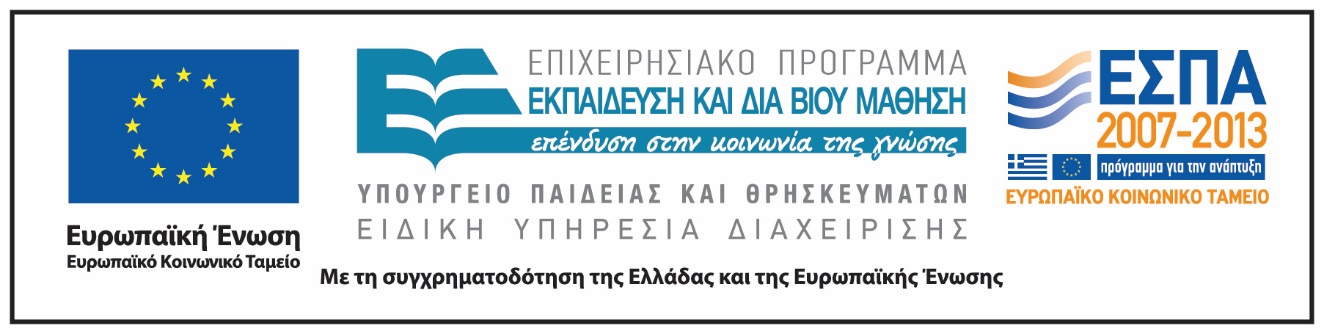 Σημειώματα
Σημείωμα Αναφοράς
Copyright Εθνικόν και Καποδιστριακόν Πανεπιστήμιον ΑθηνώνΔέσποινα Πόταρη. Δέσποινα Πόταρη. «Πρακτική Άσκηση σε σχολεία της δευτεροβάθμιας εκπαίδευσης. Επιχειρηματολογία και απόδειξη στη διδασκαλία των μαθηματικών». Έκδοση: 1.0. Αθήνα 2014. Διαθέσιμο από τη δικτυακή διεύθυνση: http://opencourses.uoa.gr/courses/ MATH220.
Σημείωμα Αδειοδότησης
Το παρόν υλικό διατίθεται με τους όρους της άδειας χρήσης Creative Commons Αναφορά, Μη Εμπορική Χρήση Παρόμοια Διανομή 4.0 [1] ή μεταγενέστερη, Διεθνής Έκδοση.   Εξαιρούνται τα αυτοτελή έργα τρίτων π.χ. φωτογραφίες, διαγράμματα κ.λ.π.,  τα οποία εμπεριέχονται σε αυτό και τα οποία αναφέρονται μαζί με τους όρους χρήσης τους στο «Σημείωμα Χρήσης Έργων Τρίτων».
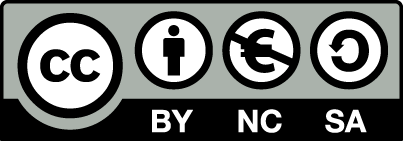 [1] http://creativecommons.org/licenses/by-nc-sa/4.0/ 

Ως Μη Εμπορική ορίζεται η χρήση:
που δεν περιλαμβάνει άμεσο ή έμμεσο οικονομικό όφελος από την χρήση του έργου, για το διανομέα του έργου και αδειοδόχο
που δεν περιλαμβάνει οικονομική συναλλαγή ως προϋπόθεση για τη χρήση ή πρόσβαση στο έργο
που δεν προσπορίζει στο διανομέα του έργου και αδειοδόχο έμμεσο οικονομικό όφελος (π.χ. διαφημίσεις) από την προβολή του έργου σε διαδικτυακό τόπο

Ο δικαιούχος μπορεί να παρέχει στον αδειοδόχο ξεχωριστή άδεια να χρησιμοποιεί το έργο για εμπορική χρήση, εφόσον αυτό του ζητηθεί.
Διατήρηση Σημειωμάτων
Οποιαδήποτε αναπαραγωγή ή διασκευή του υλικού θα πρέπει να συμπεριλαμβάνει:
το Σημείωμα Αναφοράς
το Σημείωμα Αδειοδότησης
τη δήλωση Διατήρησης Σημειωμάτων
το Σημείωμα Χρήσης Έργων Τρίτων (εφόσον υπάρχει)
μαζί με τους συνοδευόμενους υπερσυνδέσμους.